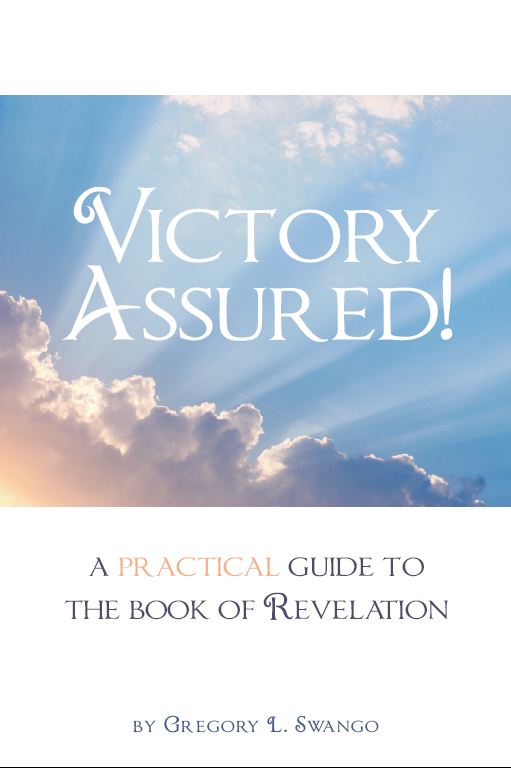 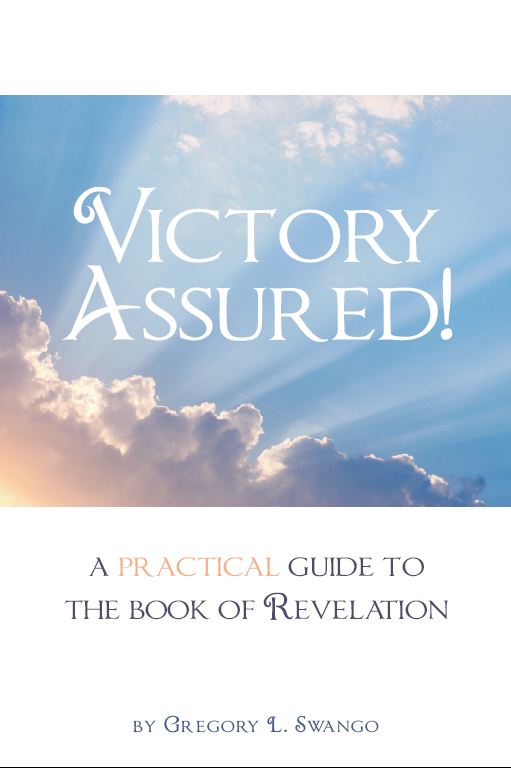 Lesson 06:
Overcoming Hardship
Victory Assured!  Class Syllabus
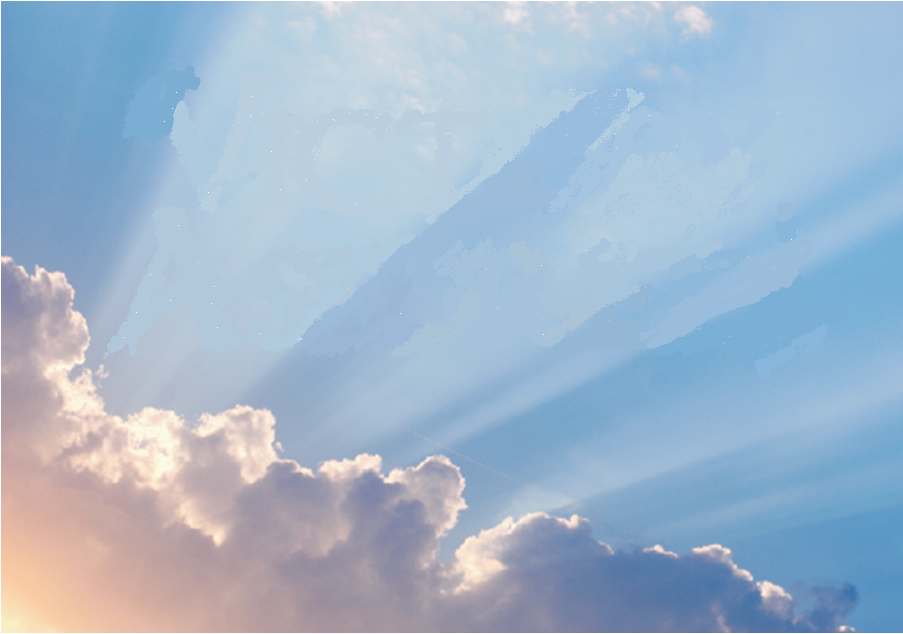 Victory with Jesus Christ

	1.	Overcoming with the Resurrected Savior 		(1:9-20; 19:11-16).	

	2.	Overcoming with the Worthy Lamb 				(4:1-5:14).	
 
Victory with the Church--the Letters

	3.	Overcoming Apathy (2:1-7; 3:14-22).	
	4.	Overcoming Idolatry (2:8-29)		
	5.	Overcoming Spiritual Death (3:1-13).
Victory Assured!  Class Syllabus
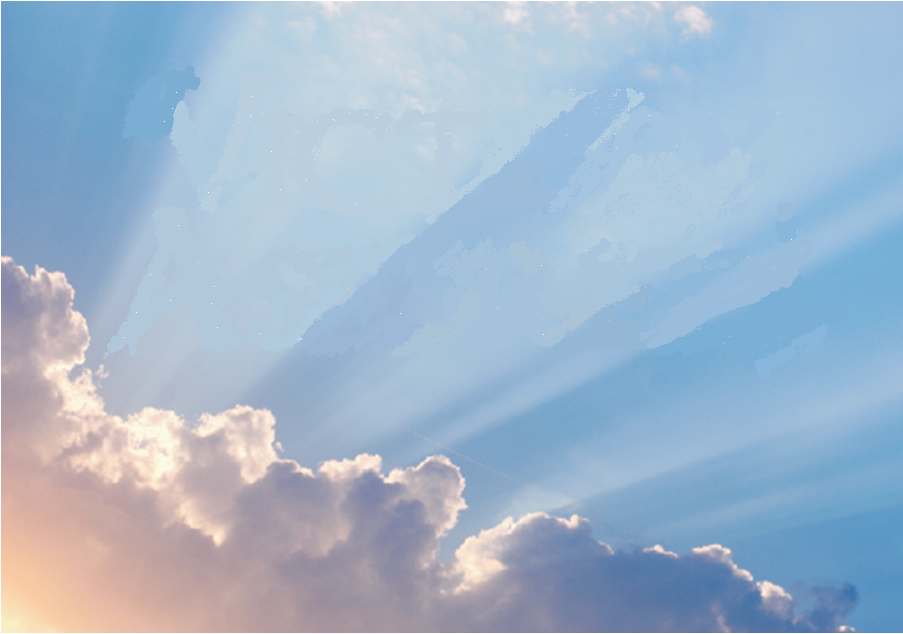 Victory Over Life’s Everyday Battles

	6	Overcoming Hardship--the Seals 					(6:1-17).		
	7	Overcoming by Knowing the Warning 			Signs--the Trumpets (8:1-11:19).	

Victory Over Worldliness

	8	Overcoming Satan (12:1-17).			
	9	Overcoming Political Persecution 					(13:1-10).	
   10	Overcoming False Religion (13:11-18).
   11	Overcoming Materialism (18:1-24).
Victory Assured!  Class Syllabus
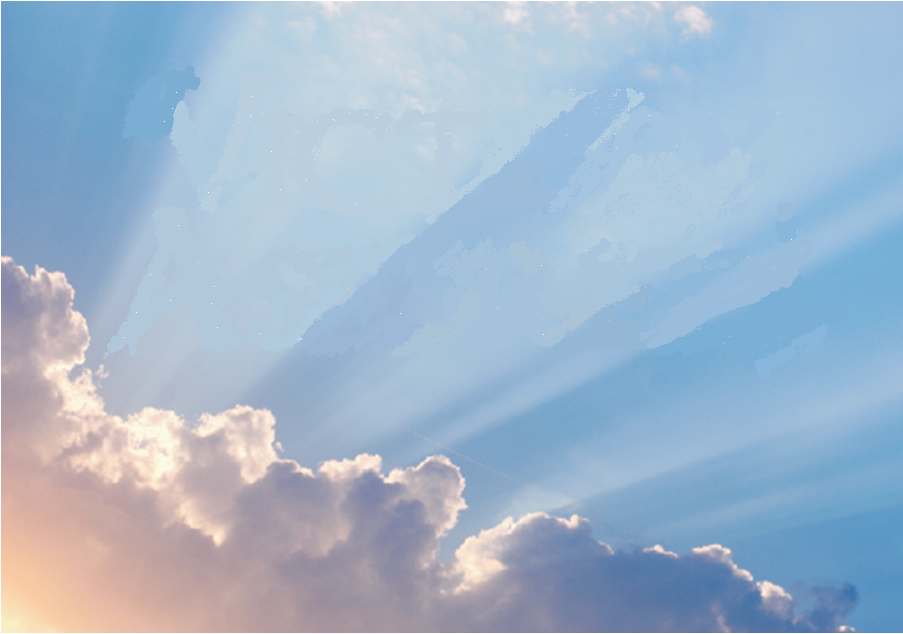 Eternal Victory

	12		Overcoming at the Great Judgment 				(16:1-21; 19:1-21; 20:1-15).		

	13		The Joy and Rewards of Overcoming 			(7:1-17; 14:1-15:8; 21:1-22:21).
Lesson 06:  Overcoming Hardship
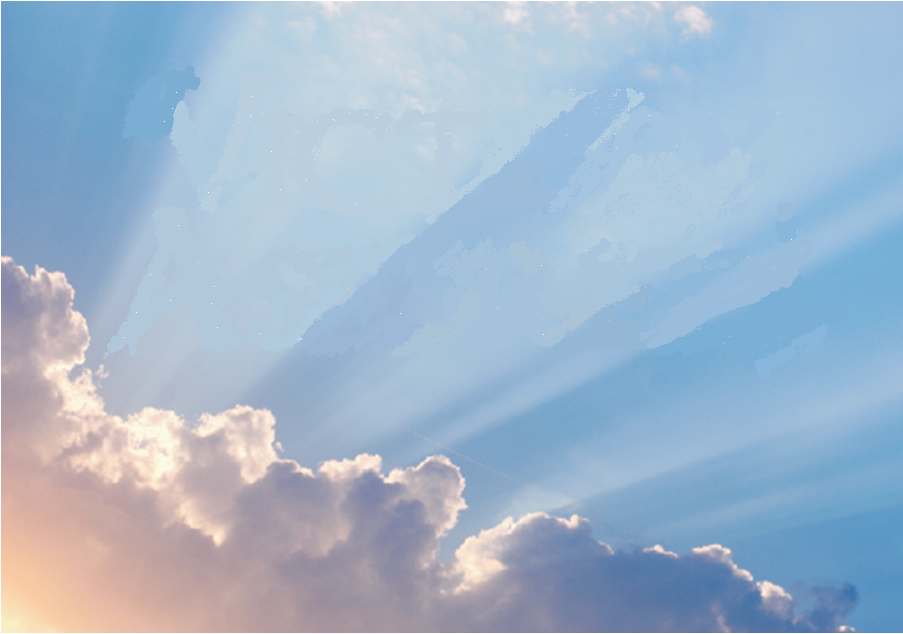 THE SEALS
(Rev. 6:1-17)

A.	The First Seal (6:1,2).
	A representation of:  											Jesus the Triumphant One.
	See 19:11-13; 2Cor. 2:14-16.

B.	The Second Seal (6:3,4).
	A representation of:  											The Persecution against the church.
	See 1Peter 4:12.
Lesson 06:  Overcoming Hardship
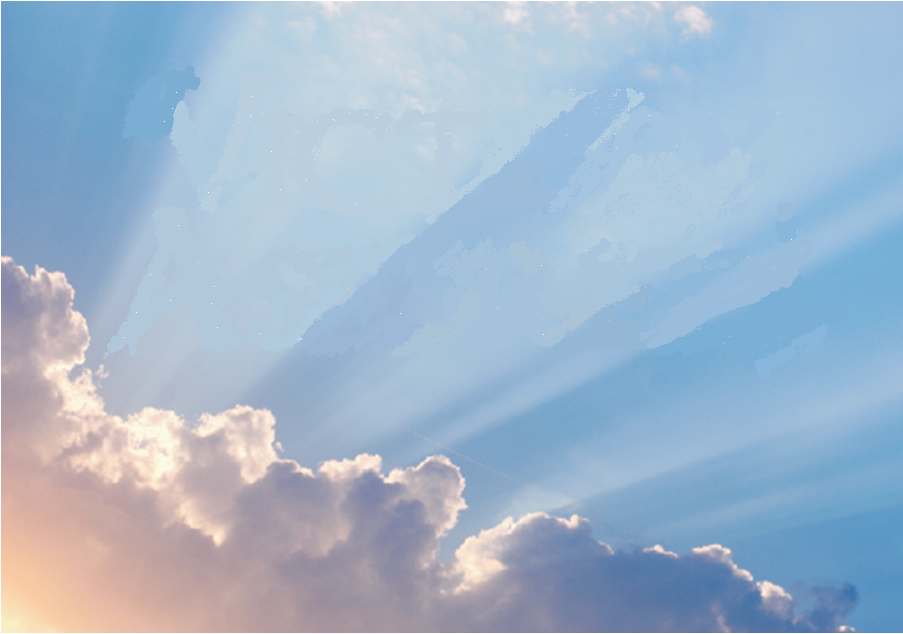 THE SEALS
(Rev. 6:1-17)

C.	The Third Seal (6:5,6).
	A representation of:  											Economic Discrimination.
	See 13:16,17.

D.	The Fourth Seal (6:7,8).
	A representation of:  											Death and Hades.
	See Lk. 16:19-31.
Lesson 06:  Overcoming Hardship
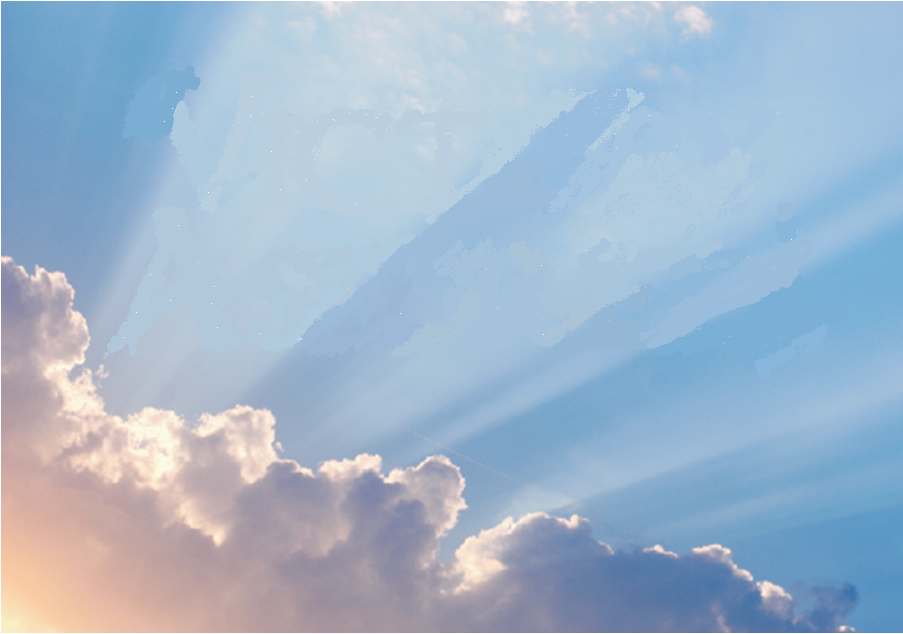 THE SEALS
(Rev. 6:1-17)

E.	The Fifth Seal (6:9-11).
	A representation of:  											The soon to be vindicated saints.
	See 14:13; Mt. 11:28-30.

F.	The Sixth Seal (6:12-17).
	A representation of:  											The Coming Vengeance of God.
	See Rom. 12:19; Heb. 10:26-31.
Lesson 06:  Overcoming Hardship
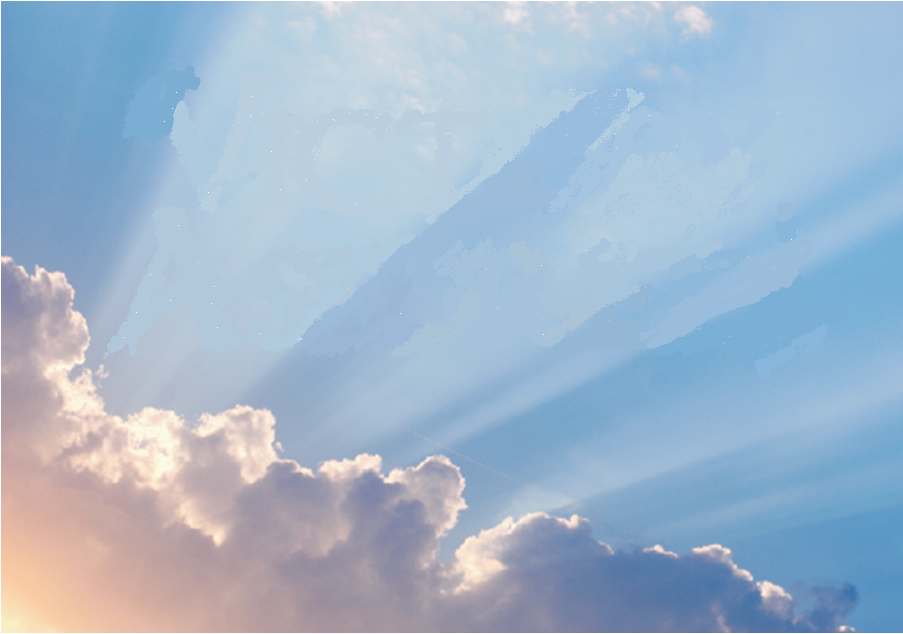 CONCLUSION

Jesus rides the first horse, leading the three others.  The three horses behind the Lord represent the ever-present problems of persecution, famine, and death.  Jesus is leading these problems in triumph! 

The fifth and sixth seal speak of the safety and blessings of the departed saints, and the certainty of coming judgment on the persecutors.
Lesson 06:  Overcoming Hardship
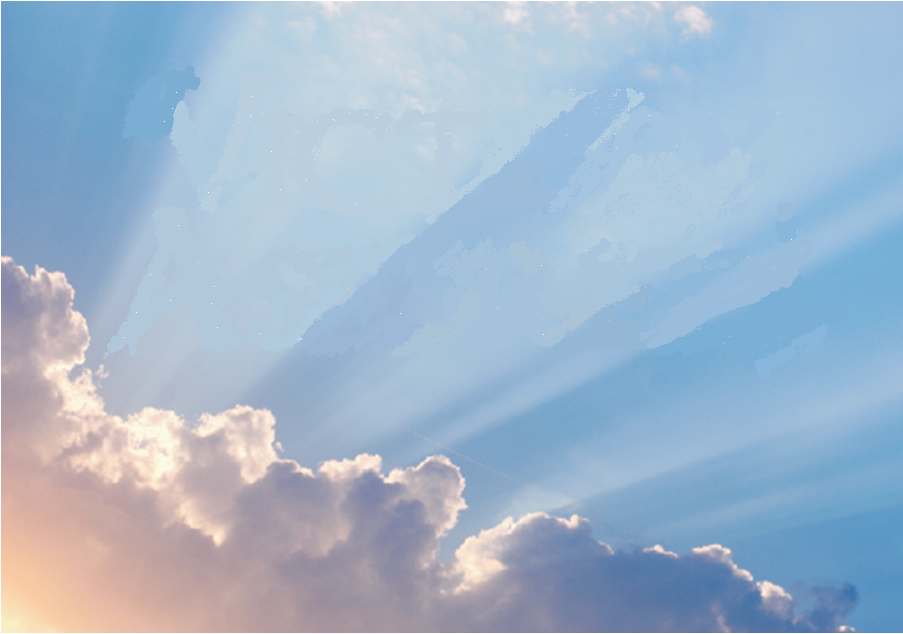 NEXT LESSON:

Overcoming by Knowing the Warning Signs
(Rev.8:1-11:19)
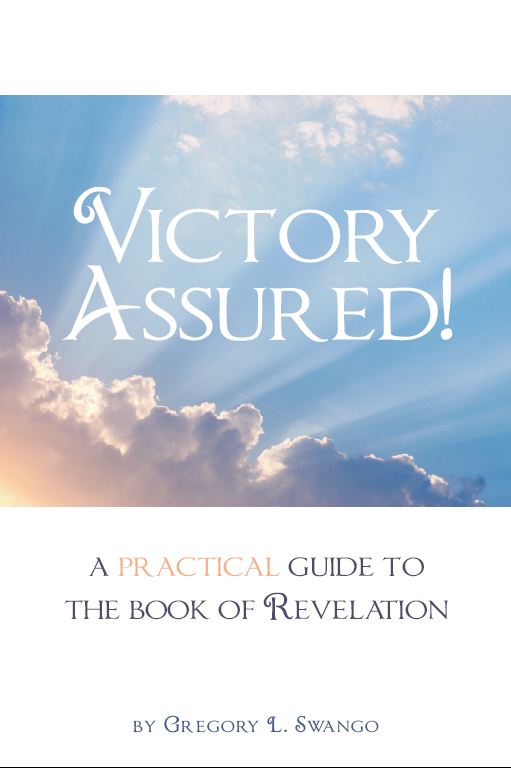